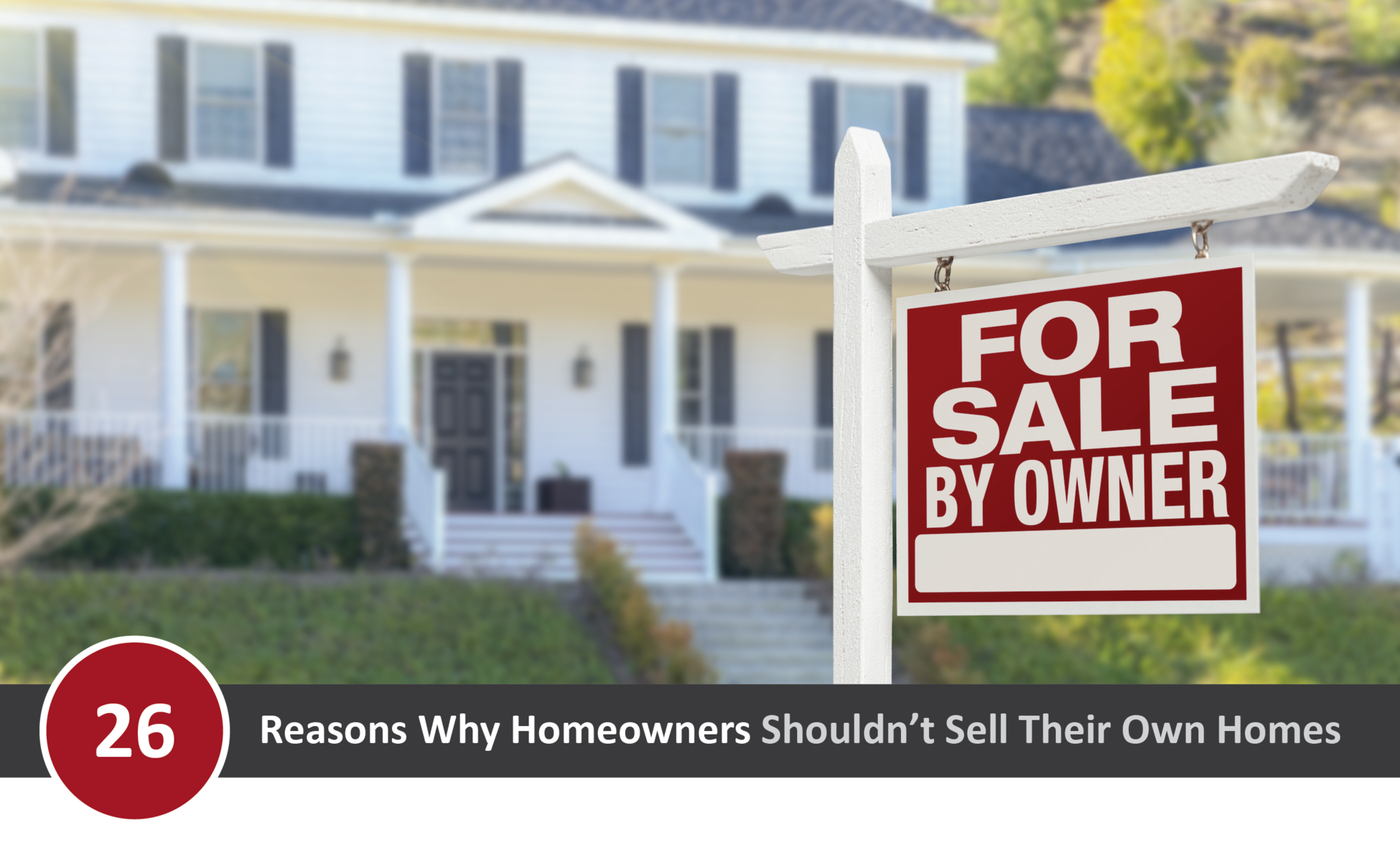 26 REASONS WHY HOME OWNERS SHOULDN’T SELL THEIR OWN HOMES
razones por las que los propietarios no deberían vender sus propias casas
El comprador debe vender su propia casa antes de comprar - podemos solucionarlo.
Gastos de marketing.
Falta de experiencia en la venta de viviendas.
Reticencia de los compradores en los detalles de la inspección.
No saber justificar el precio de compra y venta ante el comprador y el banco.
No estar en casa y perderse a los "Compradores A+".
Permitir que completos extraños tengan acceso a la casa.
Pasar con el coche y no acudir a la cita.
Los compradores pueden interesarse más tarde y no acordarse de hacer un seguimiento.
Los compradores toman el punto de vista de los propietarios con "un grano de sal".
Problemas de tramitación, liquidación y cierre: el agente se encarga de ellos.
Cuánto tiempo en el mercado.
Gestión segura de los asuntos legales.
Tiempo. Se necesita una cantidad considerable de tiempo para obtener el máximo rendimiento de su inversión. Para los consumidores ocupados, eso es difícil.
Lo que se ahorra en comisiones, se pierde en el precio de venta. Estadísticamente, las viviendas asistidas por agentes se venden por más dinero.
Se corre el riesgo de infravalorar en un mercado competitivo y vender por menos.
Existe el peligro de fijar un precio excesivo, lo que le costará tiempo, exposición y una posible venta.
Obtenga sobre todo mirones frente a compradores serios precalificados.
Dificultad para negociar.
No descubrir las objeciones ocultas de los compradores.
Inexperiencia en el manejo de las objeciones una vez que se descubre cuáles son.
Crear una situación de urgencia para usted (por ejemplo, si se contrata a un agente de ventas en el último momento, la casa puede no venderse a tiempo, lo que le obliga a tener dos casas o a regalar la casa).
Problemas de financiación - tipos de hipotecas, dónde acudir, financiación creativa, etc.
Falta de diferentes herramientas de marketing - la gente no compra a partir de un anuncio específico.
Poca o ninguna publicidad o exposición en Internet.
No hay un sistema de seguimiento de las visitas (por ejemplo, las llamadas de los agentes).
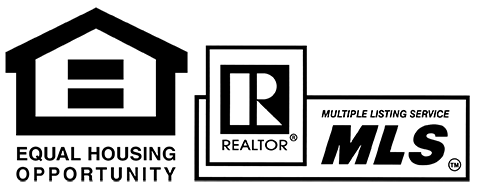 Agent Information Here.
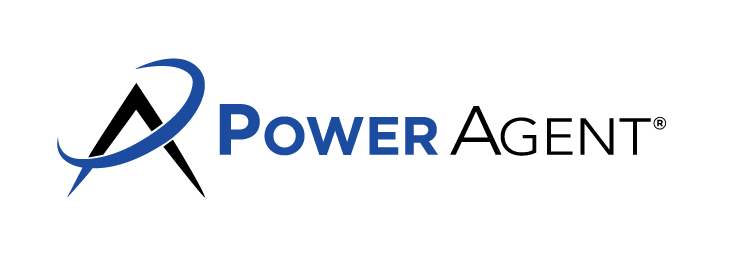